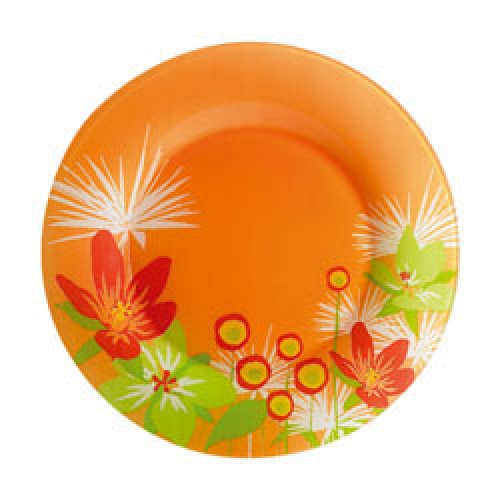 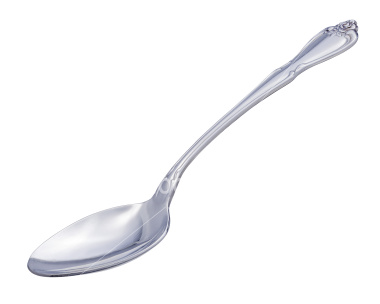 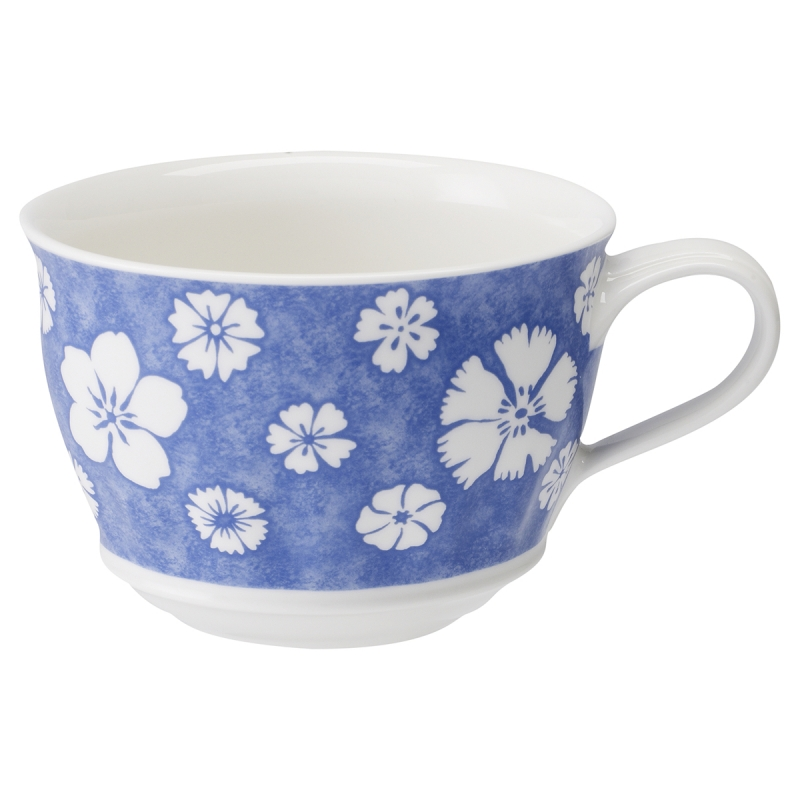 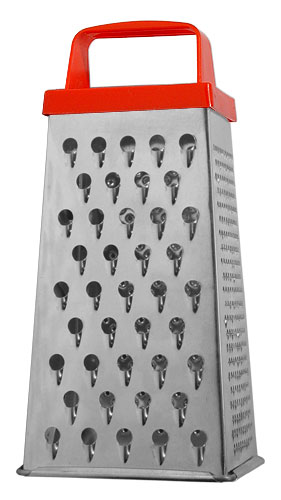 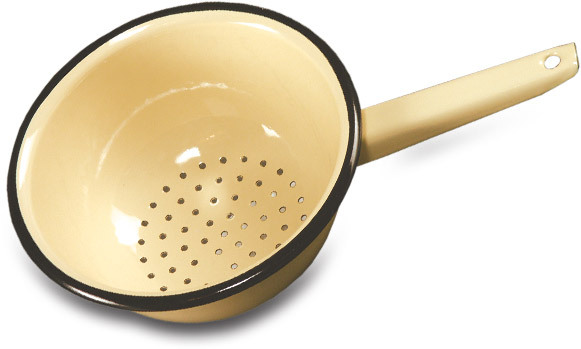 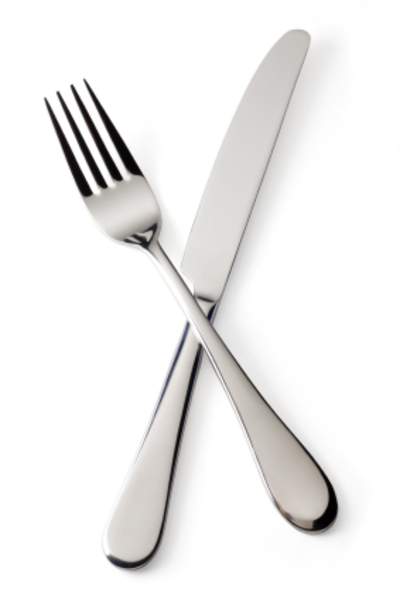 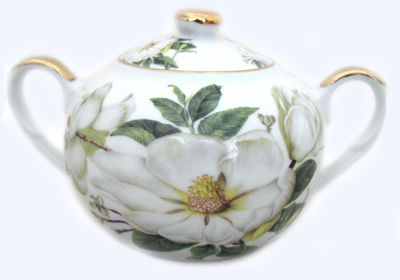 ПОСУДА
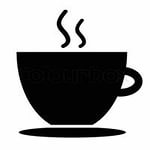 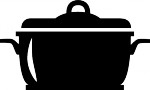 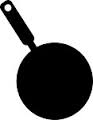 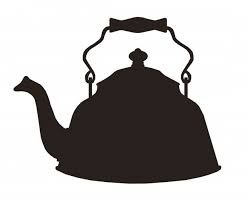 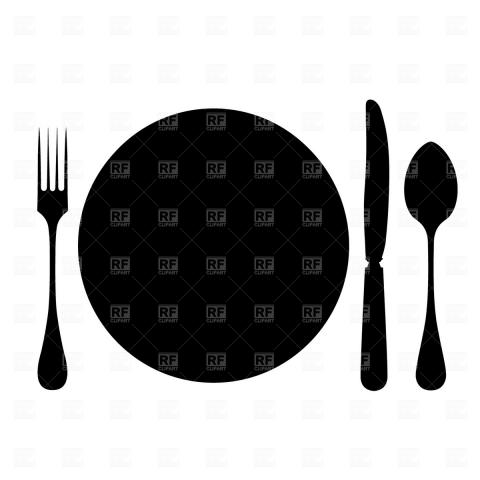 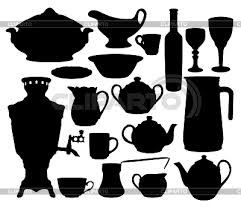